CASI CLINICI
ICOT
PERFORAZIONE IATROGENA DELL’ARTERIA MAMMARIA INTERNA SINISTRA: UN CASO ESEMPLARE DI PTA RESCUE
1   Cardiology Unit, Interdisciplinary Department of Medicine (DIM), University of Bari “Aldo Moro”, University Hospital Consortium Polyclinic of Bari, Piazza G. Cesare 11, 70124 Bari, Italy

2 Interventional Cardiology Service, "Mater Dei" Hospital, 70125, Bari, Italy
A cura di:
Alessio Falagario1, Marco Maria Dicorato1, Nicolò Amodio1, Carlo Lafranceschina2, Vincenzo Pestrichella2
ABSTRACT: 
La perforazione dell'arteria mammaria interna sinistra (AMIS) durante l'impianto di pacemaker (PM) è una complicanza estremamente rara ma potenzialmente letale. Questo caso descrive una donna di 48 anni con bradi-aritmie che ha sviluppato un grave emopneumotorace post-procedurale, causato da perforazione dell'AMIS durante una blind-puncture della vena succlavia. L'emorragia è stata trattata con successo mediante l'impianto di stent ricoperti. La pronta identificazione della complicanza e l'intervento endovascolare tempestivo hanno stabilizzato la paziente, consentendone la dimissione dopo 10 giorni. Questo approccio si è dimostrato efficace nei casi di instabilità emodinamica.
CASI CLINICI
ICOT
CASI CLINICI
Figura 1. angiografia dell’arteria succlavia sinistra mediante accesso femorale destro effettuata in urgenza. All’immagine fluoroscopica emerge la breccia con spandimento di mezzo di contrasto a livello del tratto prossimale dell’AMIS.
ICOT
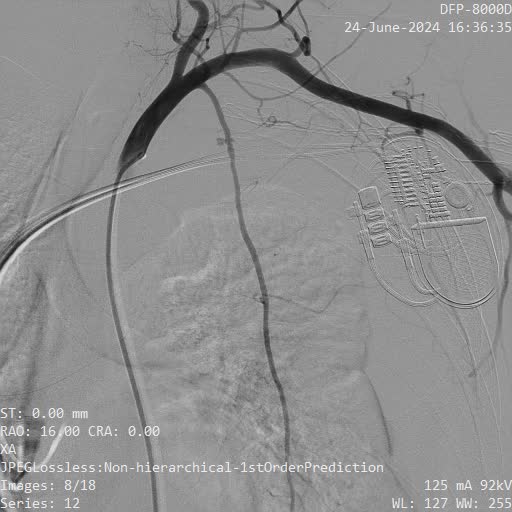 CASI CLINICI
Figura 2. Si procede nel contesto della medesima procedura al posizionamento di stent ricoperti a livello del tratto prossimale dell’AMIS, in particolare due stent di dimensioni rispettivamente 2,5 x 23 mm e 3,0 x 13 mm.
ICOT
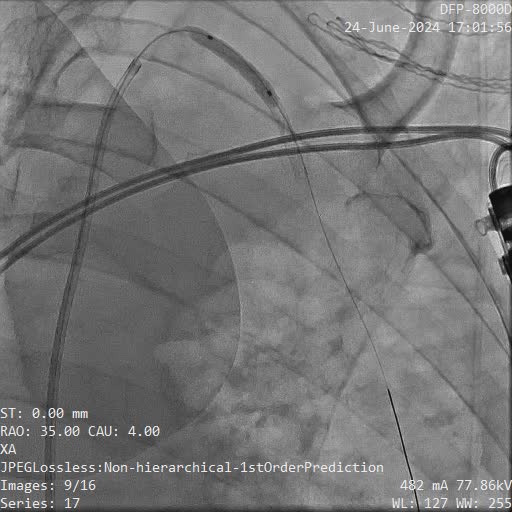